T.C.Sağlık BakanlığıTeftiş Kurulu Başkanlığı
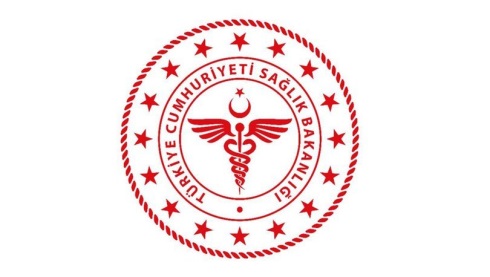 İÇ KONTROL SİSTEMİ
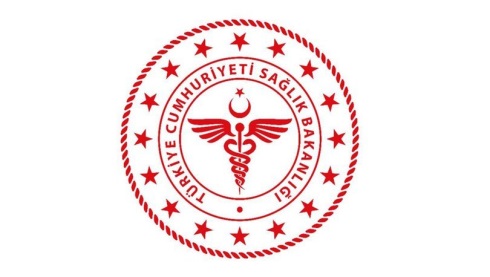 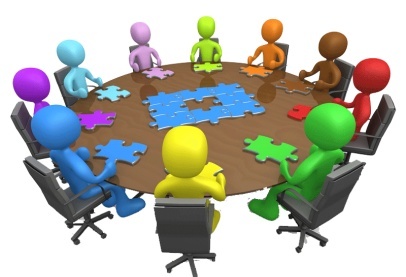 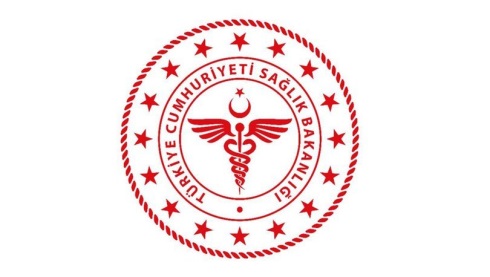 İÇ KONTROL NEDİR?
Kurumların hedeflerine ulaşması ve misyonlarını gerçekleştirmesi,
bu yolda ilerlerken önlerine çıkabilecek belirsizliklerin en aza indirilmesi amacıyla uygulanan süreçtir
             Başka bir ifade ile; Kurumun yönetimi ve personeli tarafından hayata geçirilen, belirlenmiş hedeflere ulaşmasında ve misyonunu gerçekleştirmesinde makul bir güvence sağlamak üzere tasarlanmış ve kurumun genelini etkileyen bütünleşmiş bir süreçtir. 
Risk esasına dayanır.
İdarenin mali ve mali olmayan	tüm işlemlerini kapsar,
Sadece yazılı dökümanlara (form, belge, el  kitabı vb.) dayanmaz.
[Speaker Notes: https://organ.saglik.gov.tr/0TR/40Iletisim/OrganMerkez.aspx]
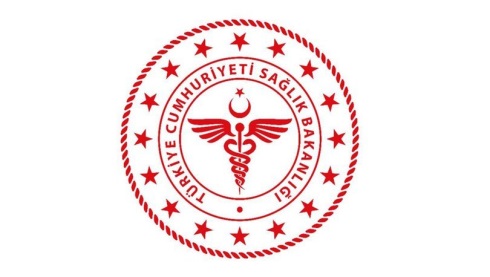 İÇ KONTROLÜN TARİHÇESİ
İç kontrolün gündeme gelişi, 1970’lerin ortalarında  Amerika’da Watergate savcısının konuya dikkat  çekmesi ile olmuştur.
Watergate araştırmalarının sonucunda 1977’de  ana teması iç kontrol olan “Yabancı Yolsuzluk  Kanunu” (Foreign Corrupt Practices Act) yürürlüğe  girmiştir.
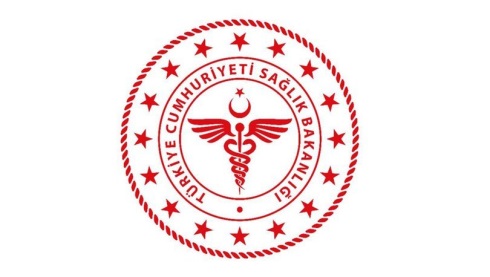 İÇ KONTROLÜN TARİHÇESİ
1985 yılında Hileli Mali Raporlama ile ilgili Treadway Komisyonu olarak da bilinen Ulusal Komisyon kurulmuş ve Komisyon tarafından Hileli  Mali Raporlama konusunda bir rapor  yayımlanmıştır.
Raporda kontrol ortamı ile davranış ve yetki standartlarına vurgu yapılmış, iç kontrol kavramı için ortak bir anlayış ve kapsayıcı bir çerçeve oluşturulması ihtiyacı ile destekleyici kurumlara çağrıda bulunulmuştur.
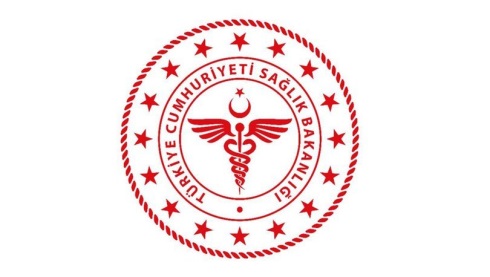 İÇ KONTROLÜN TARİHÇESİ
Komisyonun bu çağrısı sonucunda Destekleyici  Kurumlar Komitesi (COSO) oluşturulmuştur.
COSO mevcut kaynaklardaki iç kontrol ile ilgili  eğilimleri birleştirerek etkinliğin değerlendirilmesi  için geniş kapsamlı ve pratik kriterler geliştirmiştir.
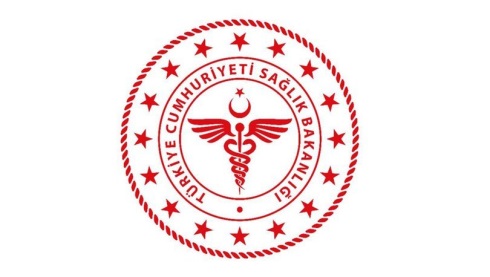 İÇ KONTROLÜN TARİHÇESİ
Treadway Komisyonunu Destekleyen Kuruluşlar  Komitesi (Comittee of Sponsoring Organizations  of Treadway Comission–COSO) çalışma grubu,  1992 yılında, COSO Modeli olarak bilinen İç  Kontrol Bütünleşik Çerçeve Raporunu  yayımlamıştır.
COSO 2004 yılında Kurumsal Risk Yönetimi-  Bütünleşik Çerçeve (Enterprise Risk  Management - Integrated Framework) çalışmasını  yayımlamıştır.
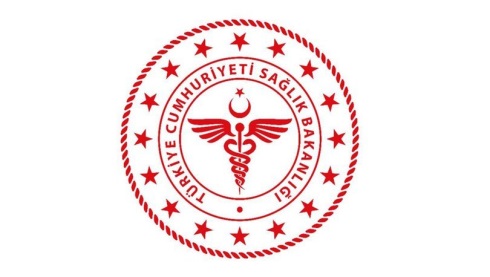 ULUSLAR ARASI TAAHHÜTLER(AVRUPA BİRLİĞİ)
Ülkemizde Avrupa Birliği mali mevzuatına uyum çerçevesinde;

10.12.2003 tarihinde kabul edilerek yasalaşan 5018 sayılı Kamu Mali Yönetimi ve Kontrol Kanunu ile kamu mali yönetiminde köklü bir değişiklik yapılmıştır.
 
Yapılan en önemli değişikliklerden birisi de merkezi kontrolden iç kontrole geçiş olmuştur.
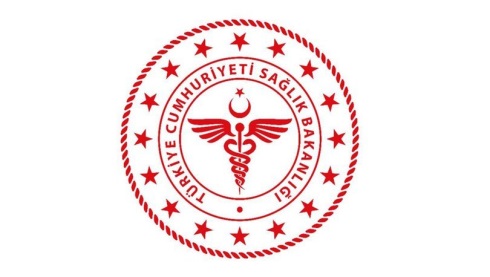 ULUSAL TAAHHÜTLER(HÜKÜMET PROGRAMLARI, STÖ RAPORLARI)
Kamu yönetiminde yapı, mevzuat ve  zihniyet değişimi sağlamak,
Kamu çalışanlarının ve yöneticilerinin modern yönetim kültürüne sahip olmalarını sağlamak,
Kurumların politika hazırlama, uygulama, eşgüdüm, izleme ve değerlendirme konularında kapasitelerini geliştirmek,
Stratejik planlama ve performans esaslı bütçe uygulamalarının etkinliğini arttırmak.
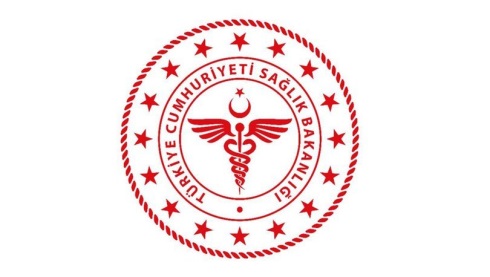 İÇ KONTROLDE FARKLI ÜLKE MODELLERİ
COSO Modeli  
CoCo,
Turnbull Report,  
King Report,  
Vienot Report,  
Kontrag
Intosai
İÇ KONTROL SİSTEMİ MEVZUATI
5018 sayılı Kamu Mali Yönetim ve Kontrol Kanunu 10.12.2003
İç Kontrol ve Ön Mali Kontrole İlişkin Usul ve Esaslar 31.12.2005
Kamu İç Kontrol Standartları Tebliğ 26.12.2007
Kamu İç Kontrol Standartlarına Uyum Eylem Planı Rehberi 04.02.2009
Maliye Bakanlığı Kamu İç Kontrol Standartlarına Uyum Genelgesi 02.12.2013
Kamu İç Kontrol Rehberi  07.02.2014








.12.2003
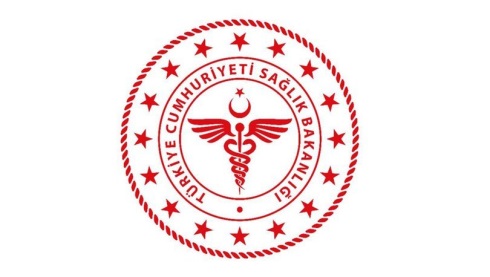 İÇ KONTROLÜN TANIMI
5018 nolu Kamu Malî Yönetimi ve Kontrol Kanunu 
Madde 55- İç kontrol; idarenin  amaçlarına, belirlenmiş politikalara ve mevzuata uygun olarak faaliyetlerin etkili, ekonomik ve verimli bir şekilde yürütülmesini, varlık ve kaynakların korunmasını, muhasebe kayıtlarının doğru ve tam olarak tutulmasını, malî bilgi ve yönetim bilgisinin zamanında ve güvenilir olarak üretilmesini sağlamak üzere idare tarafından oluşturulan organizasyon, yöntem ve süreçle iç denetimi kapsayan malî ve diğer kontroller bütünüdür.
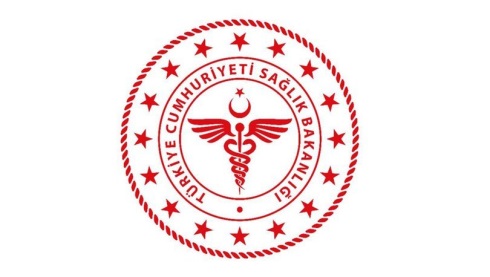 İÇ KONTROLÜN AMACI
5018 nolu Kamu Malî Yönetimi ve Kontrol Kanunu 
Madde 56- İç kontrolün amacı;
a) Kamu gelir, gider, varlık ve yükümlülüklerinin etkili, ekonomik ve verimli bir şekilde
yönetilmesini,
b) Kamu idarelerinin kanunlara ve diğer düzenlemelere uygun olarak faaliyet
göstermesini,
c) Her türlü malî karar ve işlemlerde usulsüzlük ve yolsuzluğun önlenmesini,
d) Karar oluşturmak ve izlemek için düzenli, zamanında ve güvenilir rapor ve bilgi
edinilmesini,
e) (Değişik: 22/12/2005-5436/10 md.) Varlıkların kötüye kullanılması ve israfını
önlemek ve kayıplara karşı korunmasını,
sağlamaktır.
[Speaker Notes: Rapamune 891 TL ve eşdeğeri TR de yok.]
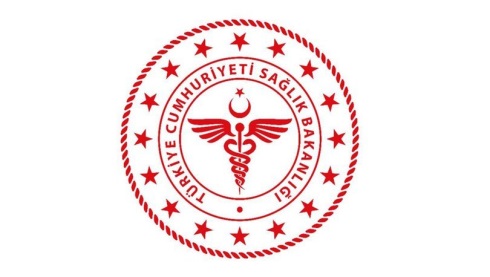 İÇ KONTROLÜN YAPISI VE İŞLEYİŞİ
5018 nolu Kamu Malî Yönetimi ve Kontrol Kanunu 
Madde 57- Kamu idarelerinin malî yönetim ve kontrol sistemleri; harcama birimleri, muhasebe ve malî hizmetler ile ön malî kontrol ve iç denetimden oluşur.
Yeterli ve etkili bir kontrol sisteminin oluşturulabilmesi için; mesleki değerlere ve dürüst
yönetim anlayışına sahip olunması, malî yetki ve sorumlulukların bilgili ve yeterli yöneticilerle personele verilmesi, belirlenmiş standartlara uyulmasının sağlanması, mevzuata aykırı faaliyetlerin önlenmesi ve kapsamlı bir yönetim anlayışı ile uygun bir çalışma ortamının ve saydamlığın sağlanması bakımından ilgili idarelerin üst yöneticileri ile diğer yöneticileri tarafından görev, yetki ve sorumluluklar göz önünde bulundurulmak suretiyle gerekli önlemler alınır.
İÇ KONTROL STANDARTLARI
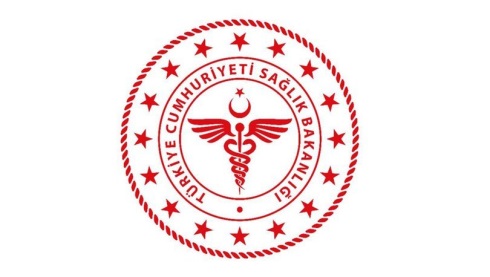 İç Kontrol ve Ön Malî Kontrole İlişkin Usul ve Esaslar
Madde 5- İç kontrol standartları, merkezi uyumlaştırma görevi çerçevesinde Bakanlık tarafından belirlenir ve yayımlanır. İdareler, malî ve malî olmayan tüm işlemlerinde bu standartlara uymakla ve gereğini yerine getirmekle yükümlüdür.

Kanuna ve iç kontrol standartlarına aykırı olmamak koşuluyla, idarelerce görev alanları çerçevesinde her türlü yöntem, süreç ve özellikli işlemlere ilişkin standartlar belirlenebilir.
[Speaker Notes: Simulect: 3034.16 TL]
İÇ KONTROLÜN TEMEL İLKELERİ
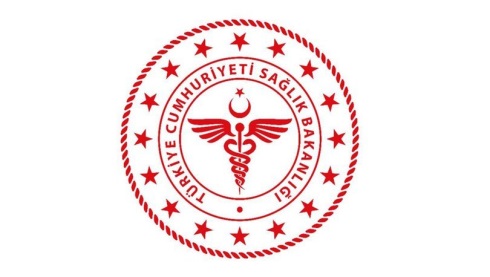 İç Kontrol ve Ön Malî Kontrole İlişkin Usul ve Esaslar
Madde 6- İç kontrolün temel ilkeleri şunlardır:
İç kontrol faaliyetleri idarenin yönetim sorumluluğu çerçevesinde yürütülür.
İç kontrol faaliyet ve düzenlemelerinde öncelikle riskli alanlar dikkate alınır.
İç kontrole ilişkin sorumluluk, işlem sürecinde yer alan bütün görevlileri kapsar.
İç kontrol malî ve malî olmayan tüm işlemleri kapsar.
İç kontrol sistemi yılda en az bir kez değerlendirilir ve alınması gereken önlemler belirlenir.
İç kontrol düzenleme ve uygulamalarında mevzuata uygunluk, saydamlık, hesap verebilirlik ve ekonomiklik, etkinlik, etkililik gibi iyi malî yönetim ilkeleri esas alınır.
İÇ KONTROL NE DEĞİLDİR
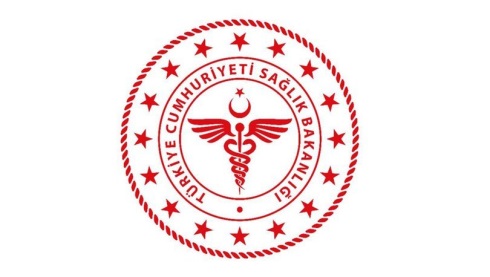 İç kontrol; Evrakların Kontrolü değildir. Ne kadar “kontrol” sahibi  olduğumuzla ilgilidir.
İç kontrol sadece belirli evrakların, kişilerin veya olayların kontrol  edilmesi demek değildir.
İç kontrol, varılmak istenen hedefe doğru gidip gitmediğimiz  ve bu amaçla yapılan faaliyetlerde ne kadar “kontrol” sahibi olduğumuzla  ilgilidir.
İç kontrol; Amaç değildir. İdareyi hedeflerine ulaştırma amacı taşıyan bir yönetim aracıdır. Ancak hedefleri belirlemez.
Belirlenmiş hedeflere ulaşabilmek için makul güvence sağlar. İç kontrol; statik bir sistem değildir.
Sürekli gözden geçirilmesi ve geliştirilmesi gerekir.
Belirlenmiş hedeflere ulaşabilmek için makul güvence sağlar.
[Speaker Notes: Simulect: 3034.16 TL]
İÇ KONTROL NE FAYDA SAĞLAR
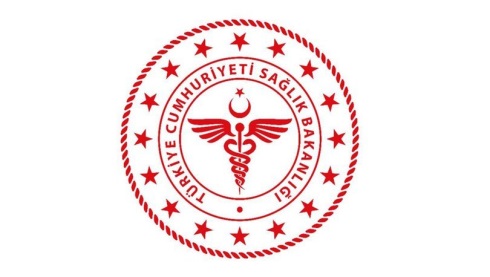 Yönetimi dış denetime hazır kılar, hesap verebilirliği güçlendirir.
Yeni yönetici ve personelin adaptasyon ve verim alınabilme  süresini kısaltır.
Kurumsallaşma ve kurumsal yönetimi güçlendirir.
Risklerin kayıp gerçekleşmeden önlenmesini sağlar. 
Kurum genelinde görev ve sorumlulukları netleştirir.
İş akışlarını ve iş yapışı standardize eder, uygulamaları standartlara bağlar.
Üst yönetimin kurum performansını izlemesini ve düşük performansın nedenlerini sorgulamasını sağlar.
[Speaker Notes: Simulect: 3034.16 TL]
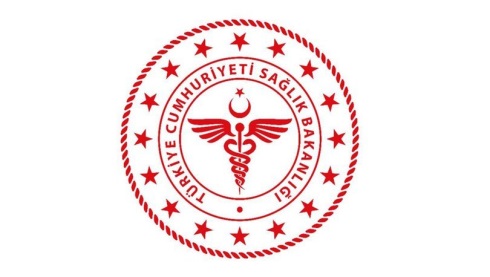 İÇ KONTROLÜN UNSURLARI VE GENEL KOŞULLARI
İç Kontrol ve Ön Malî Kontrole İlişkin Usul ve Esaslar
Madde 7- İç kontrolün unsurları ve genel koşulları şunlardır: 
 Kontrol ortamı: İdarenin yöneticileri ve çalışanlarının iç kontrole olumlu bir bakış sağlaması, etik değerlere ve dürüst bir yönetim anlayışına sahip olması esastır. Performans esaslı yönetim anlayışı çerçevesinde görev, yetki ve sorumlulukların uzmanlığa önem verilerek bilgili ve yeterli kişilere verilmesi ve personelin performansının değerlendirilmesi sağlanır. İdarenin organizasyon yapısı ile personelin görev, yetki ve sorumlulukları açık bir şekilde belirlenir.
 Risk değerlendirmesi: Risk değerlendirmesi, mevcut koşullarda meydana gelen değişiklikler dikkate alınarak gerçekleştirilen ve süreklilik arz eden bir faaliyettir. İdare, stratejik planında ve performans programında belirlenen amaç ve hedeflerine ulaşmak için iç ve dış nedenlerden kaynaklanan riskleri değerlendirir.
 Kontrol faaliyetleri: Önleyici, tespit edici ve düzeltici her türlü kontrol faaliyeti belirlenir ve uygulanır.
Bilgi ve iletişim: İdarenin ihtiyaç duyacağı her türlü bilgi uygun bir şekilde kaydedilir, tasnif edilir ve ilgililerin iç kontrol ile diğer sorumluluklarını yerine getirebilecekleri bir şekilde ve sürede iletilir.
Gözetim: İç kontrol sistem ve faaliyetleri sürekli izlenir, gözden geçirilir ve değerlendirilir.
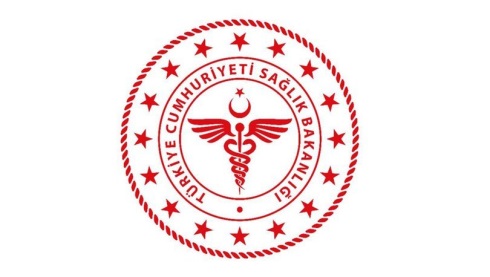 KAMU İÇ KONTROL STANDARTLARI
Risk Değerlendirmesi
Risk Tespiti
Risk Ölçümü
Risk Önceliklendirmesi
Kontrol Öz Değerlendirme
Kontroller  
Tespit Edici  Önleyici  Yönlendirici  Düzeltici
Bilgi Sistemleri  Raporlamalar
İletişim Faaliyetleri
İç Denetim
Yönetim& Organizasyon

Stratejik hedefler, organizasyon yapısı, süreçler, iş akışları, yetki-  görev tanımları, etik kurallar, kurumsal kültür, İK Yetkinliği,  yönetimin felsefesi ve tutumu
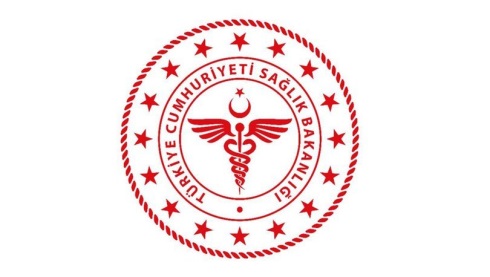 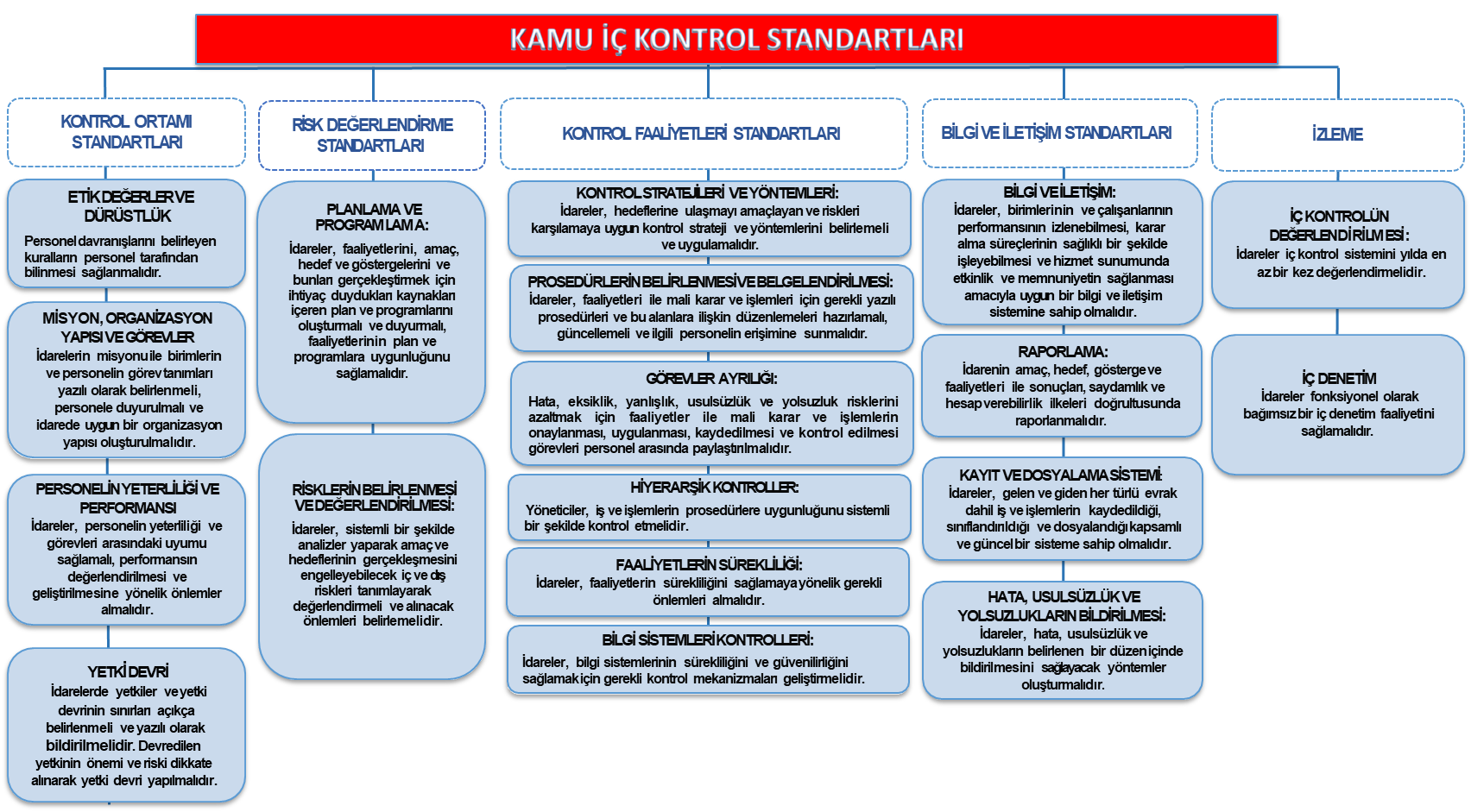 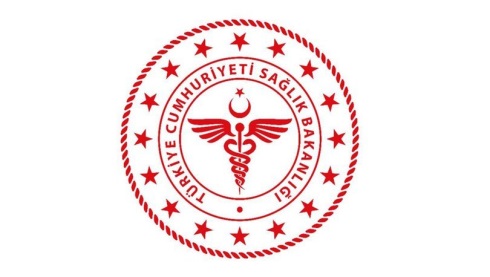 ROL VE SORUMLULUKLAR
İç kontrol yönetim sorumluluğuna dayanan bir modeldir.
İyi bir iç kontrol sistemi kurma ve işleyişini sağlama  sorumluluğu kamu idarelerinin üst yöneticileri ile diğer  yöneticilerine aittir.
İç	kontrolden;	rolleri	farklı	olmak	üzere,	idarenin	bütün yönetim kademeleri ve personeli sorumludur.
Yönetim ve her düzeydeki personel kurumun misyonunu  ve genel hedeflerini başarması için riskleri karşılayan ve  makul güvence sağlayan iç kontrol sürecine müdahil olmak  durumundadır.
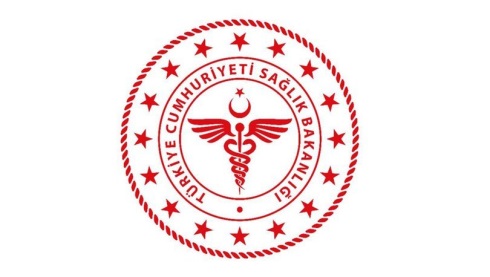 ROL VE SORUMLULUKLAR
Üst Yönetici;
İdarede yeterli ve etkili bir iç kontrol sisteminin kurulmasını sağlamak, işleyişi izlemek ve gerekli tedbirleri alarak geliştirmekten,
Kurumun hedefleri doğrultusunda faaliyetlerin yürütülmesi ve iç  kontrol sisteminin düzgün biçimde işleyişinin sağlanmasından, 
Mesleki değerlere ve dürüst yönetim anlayışına sahip olunmasından,
Malî	yetki	ve	sorumlulukların	bilgili	ve	yeterli	yöneticilerle personele verilmesinden,
Belirlenmiş standartlara uyulmasının sağlanmasından,  
Mevzuata aykırı faaliyetlerin önlenmesinden,  sorumludur.
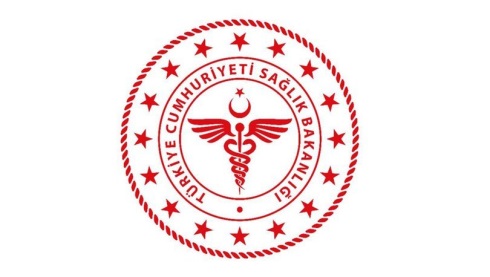 ROL VE SORUMLULUKLAR
Harcama Yetkilileri;
Birimlerinde etkili bir iç kontrol sistemi oluşturmak, uygulanmasını sağlamak ve izlemek, zayıf yönleri geliştirmekten,
İdari	ve	mali	karar	ile	işlemlere	ilişkin	olarak	iç	kontrolün  işleyişinden,
Birim faaliyet raporlarının ve performans programlarının düzenli aralıklarla hazırlanmasından,
Her yıl iç kontrol güvence beyanını düzenleyerek birim faaliyet raporlarına eklemekten, görev ve yetkileri çerçevesinde  sorumludurlar.
26/30
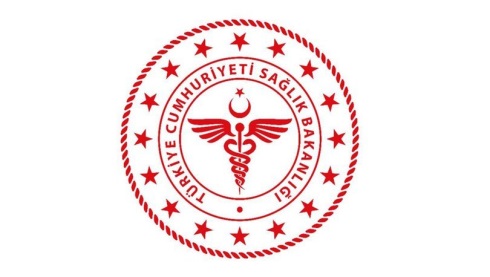 ROL VE SORUMLULUKLAR
İç kontrol sorumluları;
Etkili bir iç kontrol sistemi  oluşturmak, uygulanmasını sağlamak ve izlemek, zayıf yönleri  geliştirmekten,
İç kontrol sisteminin kurulması ve standartların uygulanması  konularında çalışmalar yapmak ve çalışma sonuçlarını üst  yöneticiye raporlamaktan,
İç kontrol sisteminin tasarım ve işleyişini sürekli incelemekten,
İç kontrol sisteminin güçlü ve zayıf	yönlerinin belirlenmesini sağlamak ve geliştirilmesi için değerlendirme ve tavsiyeler sunmak  suretiyle iç kontrol sisteminin geliştirilmesinden,
27/30
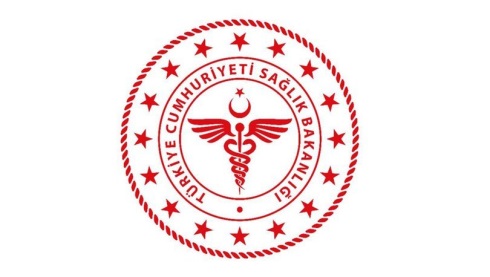 ROL VE SORUMLULUKLAR
İç kontrol sorumluları;
İç kontrol sisteminin yeterliliği, etkinliği ve işleyişiyle ilgili olarak  yönetime bilgi sağlama, değerlendirme yapma ve öneride  bulunmaktan,
İç Kontrol faaliyetlerine ilişkin olarak yönetime danışmanlık hizmeti vermekten,
İç Denetim ile birlikte İç Kontrol Sisteminin İzlenmesini ve değerlendirilmesini sağlamaktan, 
    görev ve yetkileri çerçevesinde sorumludurlar.
28/30
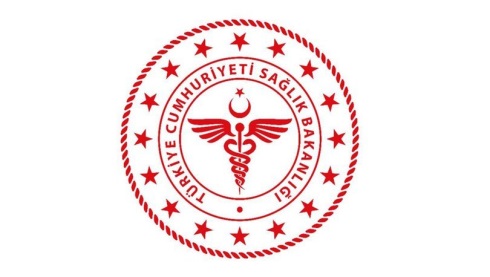 ROL VE SORUMLULUKLAR
Sayıştayın Sorumluluğu;
Kamu	idarelerindeki	iç	kontrol sistemlerinin incelenmesi ve değerlendirilmesinden, 
görev ve yetkileri çerçevesinde sorumludurlar.
29/30
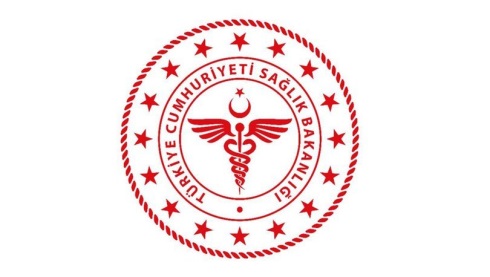 İÇ KONTROLÜN ÖZÜ
İç kontrol tüm personelin görevinin bir  parçasıdır.
Kurumda çalışan herkes iç kontrol sisteminin hayata  geçirilmesinde rol oynar.
İç kontrol yalnızca bir birimdeki personelin yürüteceği bir görev değildir.
Kurumda çalışan	 herkesin yürüttüğü faaliyetlerin içinde yer aldığı süreçtir. Bu nedenle ilave bir iş ya da görev olarak düşünülmemelidir.
23/30
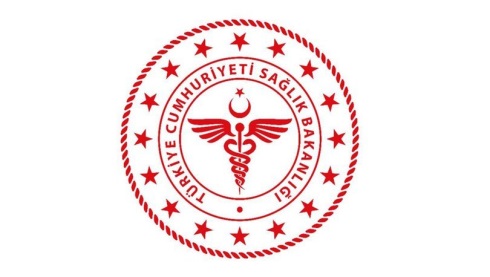 TEŞEKKÜRLER